Mesa Pública
Centro Zonal Tulua
USO PÚBLICO
AGENDA
1.  Saludo de bienvenida y apertura del Evento:
2. Actos Protocolarios: Himnos Colombia, Valle y Tuluá
3. Objetivo y alcance del evento
4. Presentación programas de Primera infancia, ciclos de vida, y nutrición
5. Conversatorio Control social- Primera infancia
Dialogo mesas de trabajo
Intervención moderadores
Conclusiones y compromisos
USO PÚBLICO
MESA PÚBLICA
Encuentros presenciales de interlocución, dialogo abierto y comunicación de doble vía  con los ciudadanos, para tratar temas que tienen que ver con el cabal  funcionamiento del Servicio Publico de Bienestar Familiar (SPBF), detectando situaciones a mejorar, proponiendo correctivos y propiciando escenarios de prevención, cualificación y mejoramiento del mismo.
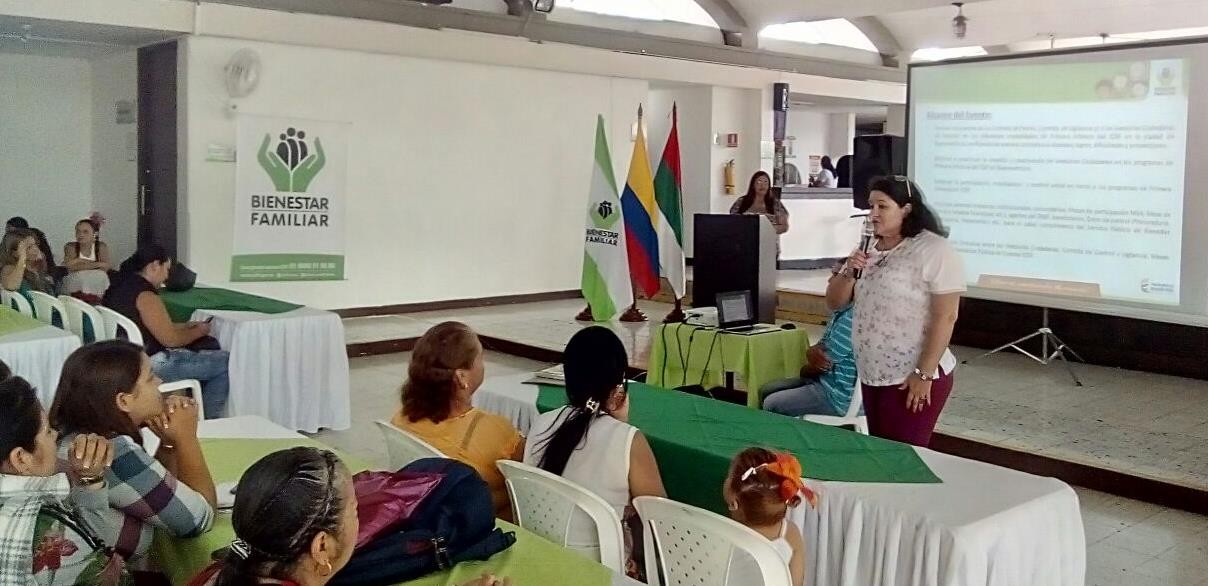 INSERTAR IMAGEN ..
USO PÚBLICO
PROPÓSITOS Y ALCANCES
Facilitar el ejercicio del control social a la gestión pública y la transparencia en el manejo de los recursos
Proponer y fundamentar las modificaciones, recomendaciones,   ajustes,   decisiones frente a políticas, planes y programas   que  se consideren convenientes, para garantizar derechos. 
Contribuir a mejorar la atención en la prestación de los servicios de bienestar.
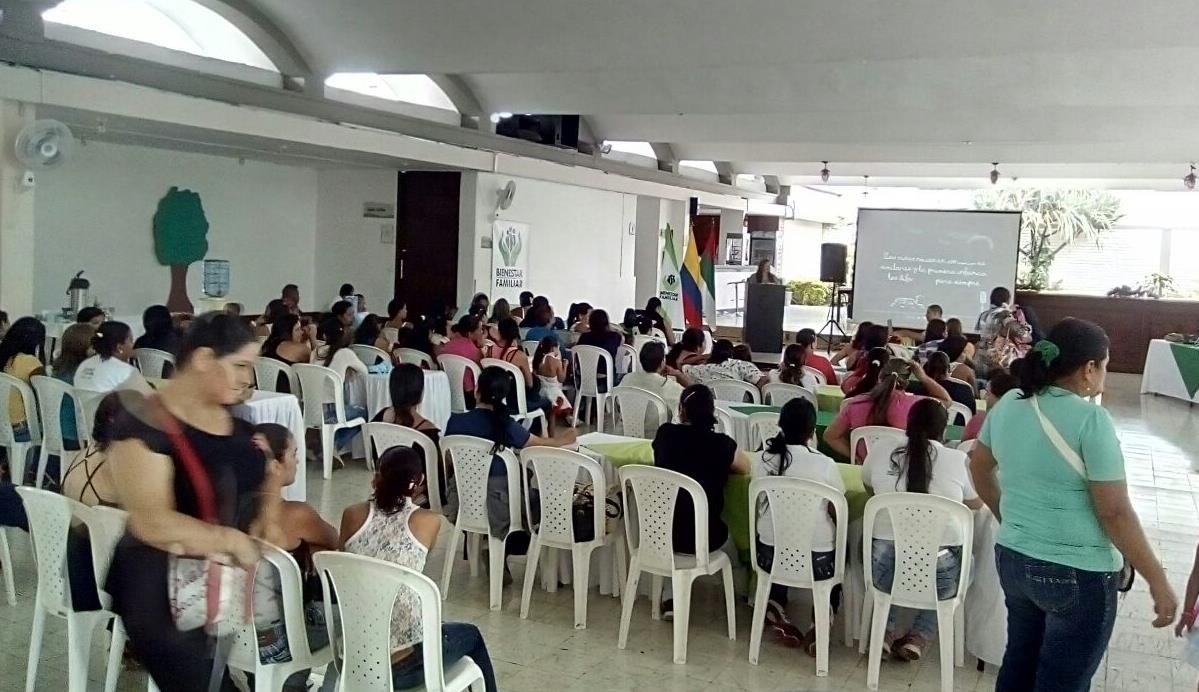 INSERTAR IMAGEN ..
USO PÚBLICO
CONSULTA PREVIA A LA MESA PUBLICA
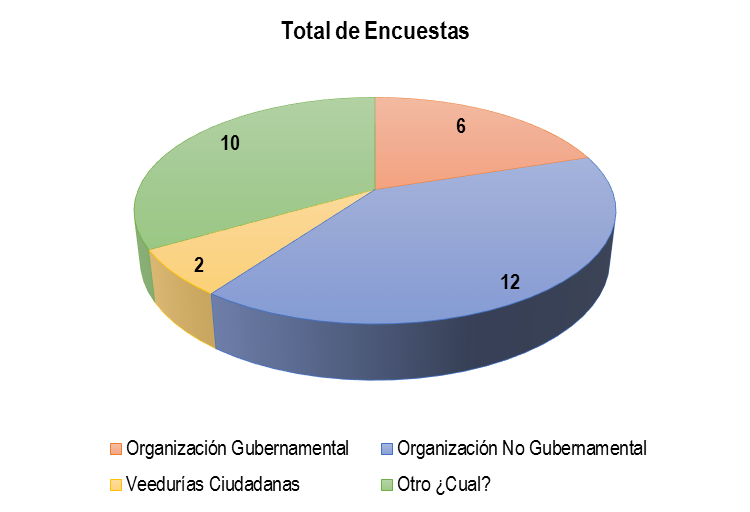 USO PÚBLICO
RESULTADOS ENCUESTAS
ICBF -  GENERALIDADES
El Instituto Colombiano de Bienestar Familiar, creado en 1968, es una entidad del estado colombiano, que trabaja por la prevención y protección integral de la primera infancia, la niñez, la adolescencia y el bienestar de las familias en Colombia.

ICBF con sus servicios brinda atención a niños y niñas, adolescentes y familias, especialmente a aquellos en condiciones de amenaza, inobservancia o vulneración de sus derechos.

La Entidad cuenta con 33 regionales y 206 centros zonales en todo el país, llegando a más de 8 millones de colombianos con sus servicios.
USO PÚBLICO
MISION
Trabajar con calidad y transparencia por el desarrollo y la protección integral de la primera infancia, la niñez, la adolescencia y el bienestar de las familias colombianas .
USO PÚBLICO
VISION
Cambiar el mundo de las nuevas generaciones y sus familias, siendo referente en estándares de calidad y contribuyendo a la construcción de una sociedad en paz, próspera y equitativa.
USO PÚBLICO
Población Objetivo
Familia como: derecho, primer entorno protector y corresponsable en la garantía de los derechos de niños, niñas y adolescentes
USO PÚBLICO
Información detallada Centro Zonal Tuluá:
Mapa de Áreas de Influencia
USO PÚBLICO
Presupuesto Año 2017:
USO PÚBLICO
Primera Infancia
USO PÚBLICO
DESCRIPCION Y GENERALIDADES
Participación de diferentes sectores
Nueva Constitución Política
Movilización de la sociedad civil por la primera infancia
Documento CONPES 109 “Colombia por la Primera Infancia”
Lanzamiento de la Estrategia “De Cero a Siempre”
2002
2006
2011
2016
1991
1991
2010
2007
Adopción de la Convención Internacional  sobre los Derechos del Niño
Promulgación del Código de la Infancia y la Adolescencia (Ley 1098 de 2006)
Plan Nacional de Desarrollo 2010-2014 define la primera infancia como prioridad
Adopción de la Estrategia como Política de Estado (Ley 1804 de 2016)
Desarrollo de las modalidades de atención a primera infancia
Se crea el ICBF
Hogares Infantiles (HI)
Centros de Atención Integral al Preescolar (CAIP)
Beneficiarios: se incluye población vulnerable y necesitada
Infraestructura destinada para tal fin
Participación de la familia 
Padres aportan a la financiación del HI
Debido a que:
Cobertura HI era deficiente
HI no llegaba a la población más necesitada
Reducción de aportes al ICBF por crisis económica
Beneficiarios: hijos de padres trabajadores 
Infraestructura destinada para tal fin
No involucramiento de la familia
Hogares lactantes y preescolares
Modalidades integrales
ICBF aporta recursos a estos hogares operados por privados
ICBF financia alrededor del 40% del cupo de los niños
1968
1974
1978
1979
1986
Hogares Comunitarios de Bienestar familiares 
(HCB Familiares)
Beneficiarios: población infantil más pobre 
Gestión de las familias
Vivienda de las Madres Comunitarias 
1 Madre Comunitaria por cada 12 – 14 niños
Modalidades tradicionales
Agrupación de 2 ó más HCB familiares en una misma planta física
Desarrollo de las modalidades de atención a primera infancia
Programa de Atención Integral a la Primera Infancia PAIPI (Min. Educ.)
Debido a que los HCB familiares y agrupados presentaban:
Infraestructura precaria
Hacinamiento
Madres Comunitarias con poco conocimiento en dllo infantil
Hogares Múltiples
Espacio físico destinado para tal fin
Agrupación entre 8 y 12 HCB familiares*
Coordinadora pedagógica*
Jardines Sociales
Modalidades integrales
Alianza Min. Educ. -ICBF para ampliar cobertura
Modalidad institucional de atención integral para niños menores de 5 años
Administrados por Cajas de Compensación
Agrupación de hasta 32 HCB familiares
Presencia de agentes educativos y de Madres Comunitarias
Atención integral a la primera infancia
Hogares Empresariales
Modalidad institucional / CDI
Modalidad familiar
HCB cualificado
Espacio físico dado por la empresa para los hijos de sus trabajadores
* También aplica para éste
1995
2002
1991
2007
2010 - 2014
Programa de Atención Integral a la Primera Infancia PAIPI (Min. Educ.)
Hogares Comunitarios de Bienestar FAMI
Atención a madre gestante, lactante y niños menores de 2 años
Servicio prestado por Madres Comunitarias
Atención entre 12 y 15 madres con sus niños
No infraestructura para tal fin
Modalidades tradicionales
Alianza Min. Educ. -ICBF para ampliar cobertura
Modalidad familiar de atención a madres gestantes y lactantes que no estuvieran en HCB FAMI
Importancia de la Inversión en la Primera Infancia
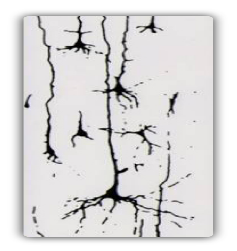 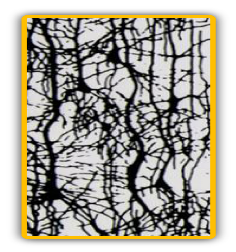 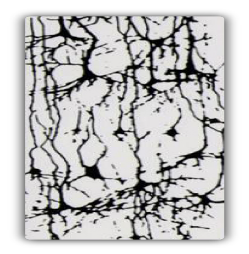 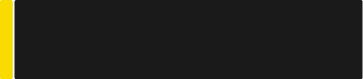 Visión y Audición
1
En la primera infancia ocurren el 85% de Conexiones Neuronales
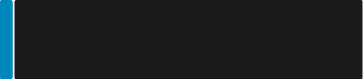 Lenguaje
Funciones Cognitivas
y Superiores
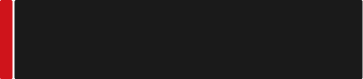 2
En el primer año se da el 
Desarrollo de Funciones Básicas
3
Por cada dólar invertido en educación inicial o preescolar, hay un retorno de 8 dólares. James Heckman – Nobel de economía 2000
Tasa de Retorno de la Inversión
En Capital Humano
4
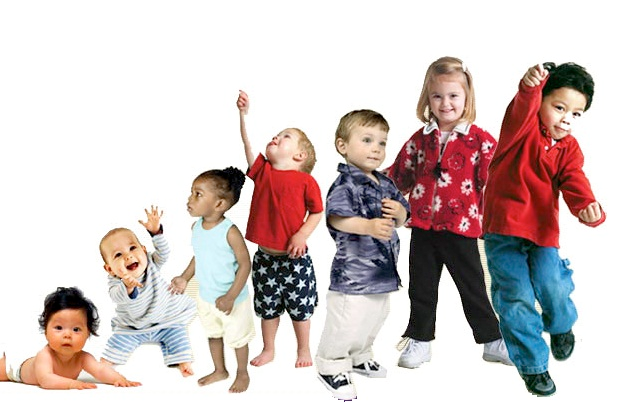 Estrategia de reducción de la pobreza y la inequidad.
5
Garantizar los derechos de los niños y niñas de la primera infancia
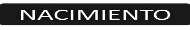 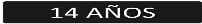 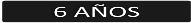 Objeto de la ley de Primera Infancia
Ley 1804 de 2016
(…) Establecer la Política de Estado para el Desarrollo Integral de la Primera Infancia de Cero a Siempre, la cual sienta las bases conceptuales, técnicas y de gestión para garantizar el desarrollo integral, en el marco de la Doctrina de la Protección Integral.

Con ello busca fortalecer el marco institucional para el reconocimiento, la protección y la garantía de los derechos de las mujeres gestantes y de los niños y las niñas de cero a seis años de edad, así como la materialización del Estado Social de Derecho.
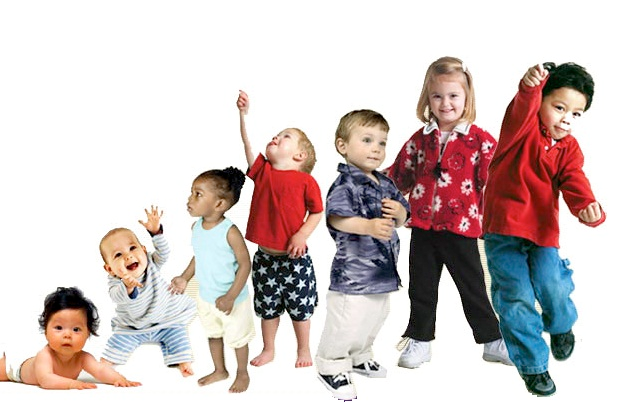 Integración Comisión Intersectorial para la Atención Integral de la Primera Infancia
Preside y coordina
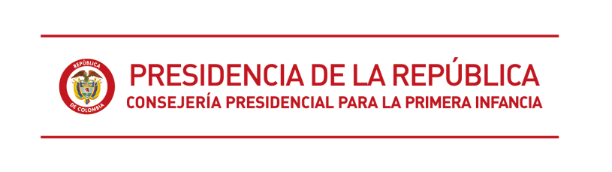 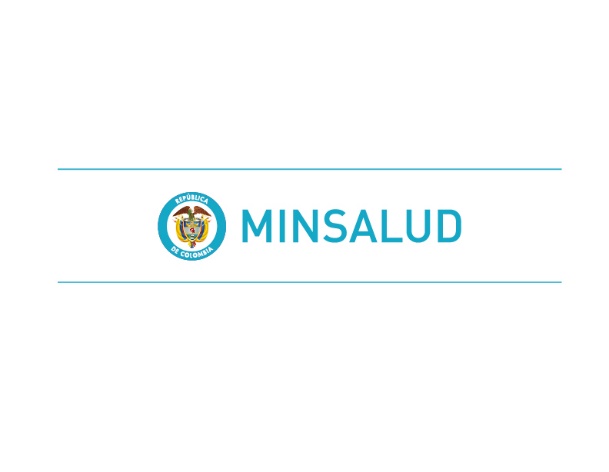 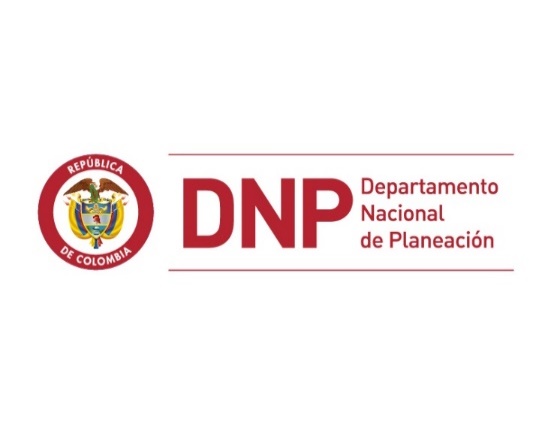 Comisión Intersectorial para la Atención Integral de la Primera Infancia
(Decreto 4875 de 2011)
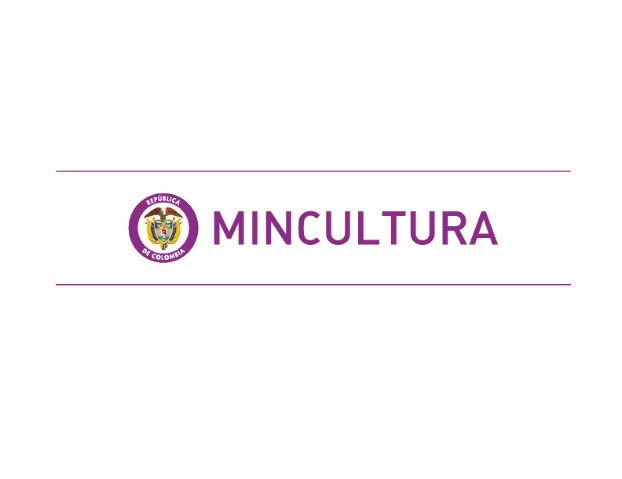 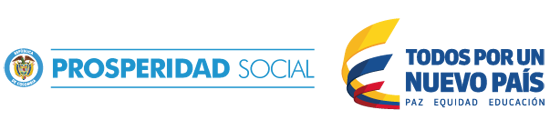 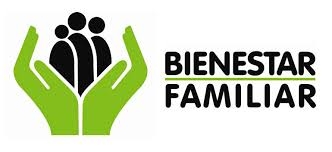 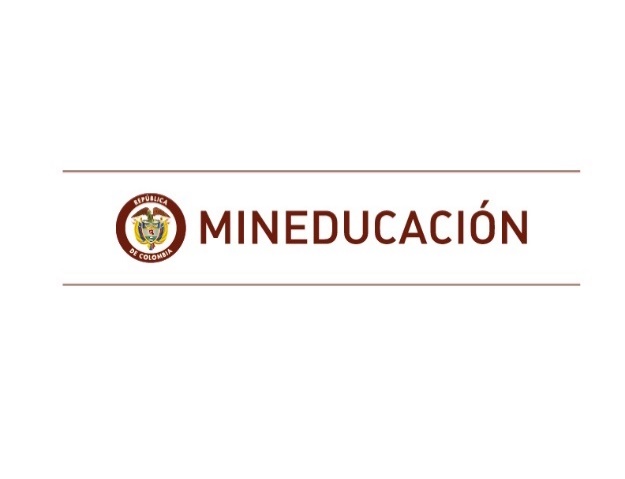 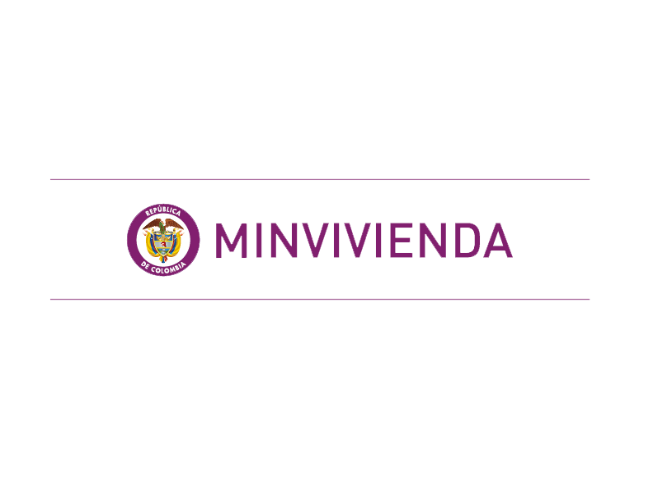 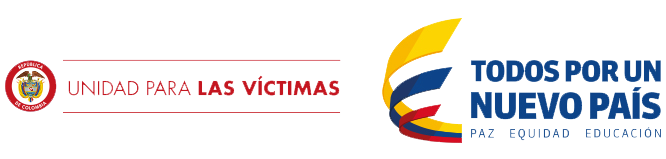 Nuevos miembros
(Ley 1804 de 2016, Art. 11)
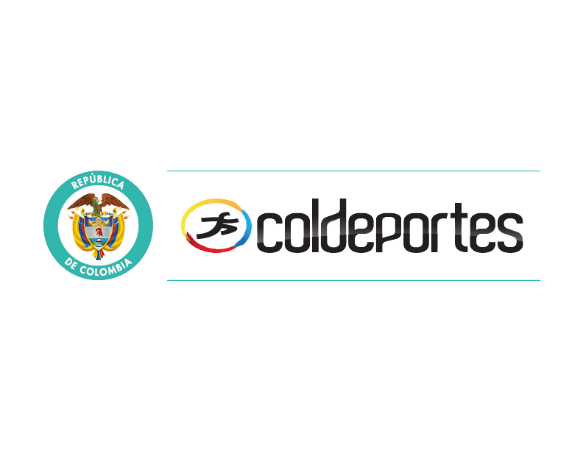 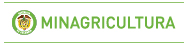 [Speaker Notes: Intersectorialidad 
Composición plural de la comisión 
La necesidad de  pensarse en un esquema de trabajo colegiado donde el diseño, implementación y seguimiento de la política de primera infancia, no depende de una institución o sector, sino de una instancia de coordinación con la participación de todos los sectores líderes y responsables del desarrollo integral de la primera infancia.]
Líneas de acción de la política
Gestión territorial
Calidad y cobertura
Movilización Social
Monitoreo, evaluación y gestión del conocimiento
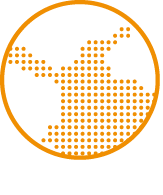 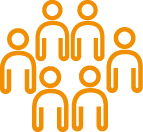 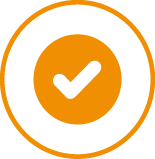 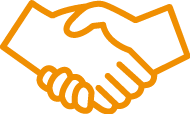 Acciones de fortalecimiento en los territorios para la ejecución de la Política, con miras a la especialización de la arquitectura institucional, el incremento de las capacidades de los servidores públicos locales, la promoción de la descentralización y la autonomía territorial.
Acciones tendientes a la universalización, humanización y flexibilización de las atenciones de acuerdo a las particularidades de los niños y niñas y su contexto, así como la cualificación del talento humano y el ajuste de la calidad de la oferta.
Acciones desarrolladas con diferentes actores, incluyendo los niños y las niñas; que busca generar transformaciones culturales e influir en imaginarios sociales donde la niñez efectivamente sea lo primero.
Acciones para fortalecer el monitoreo y la evaluación de la política, así como para profundizar en el conocimiento de asuntos relevantes de la primera infancia, que posibiliten la toma de decisiones con base en evidencia en su ejecución a nivel nacional y territorial.
Apoyo a la Primera Infancia
Población atendida ICBF por el Centro Zonal Tuluá: 2017
USO PÚBLICO
Atención a la Primera Infancia
USO PÚBLICO
Atención a la Primera Infancia
USO PÚBLICO
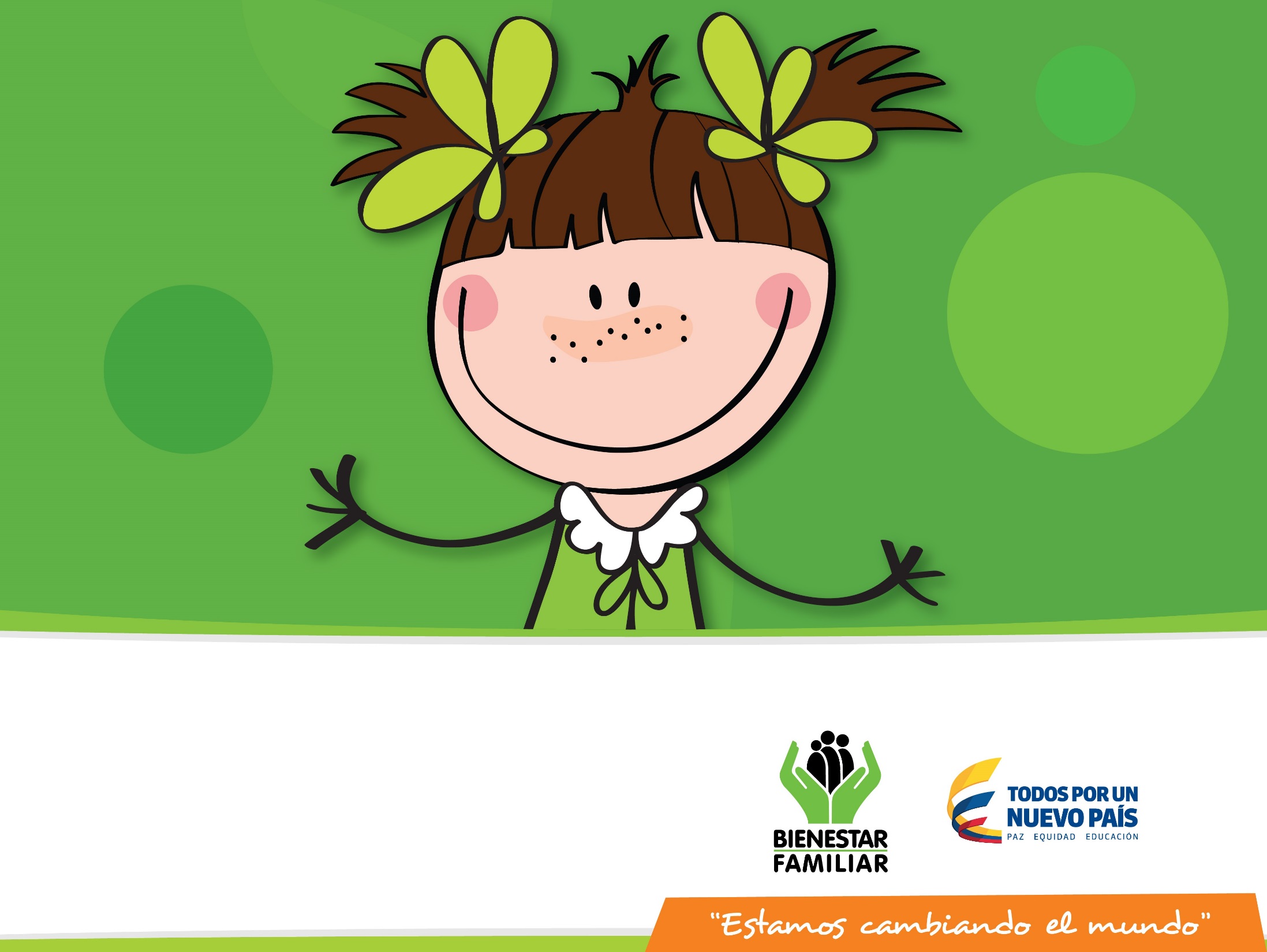 GRACIAS
USO PÚBLICO
USO PÚBLICO